Art
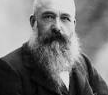 Claude Monet
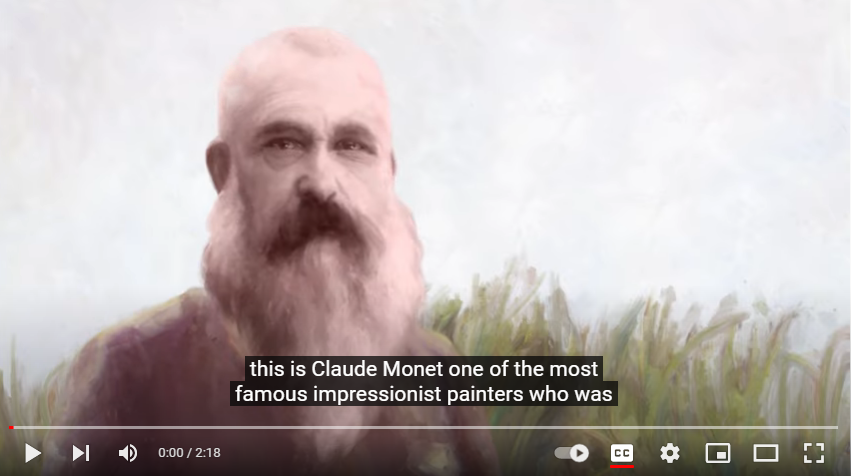 Let’s have a look at some of Claude Monet’s paintings.
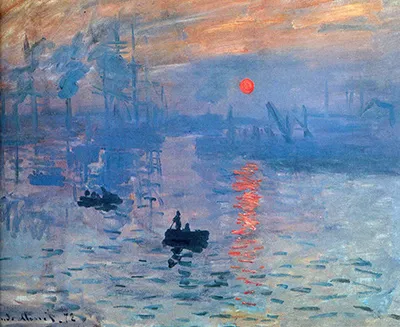 Impression Sunrise
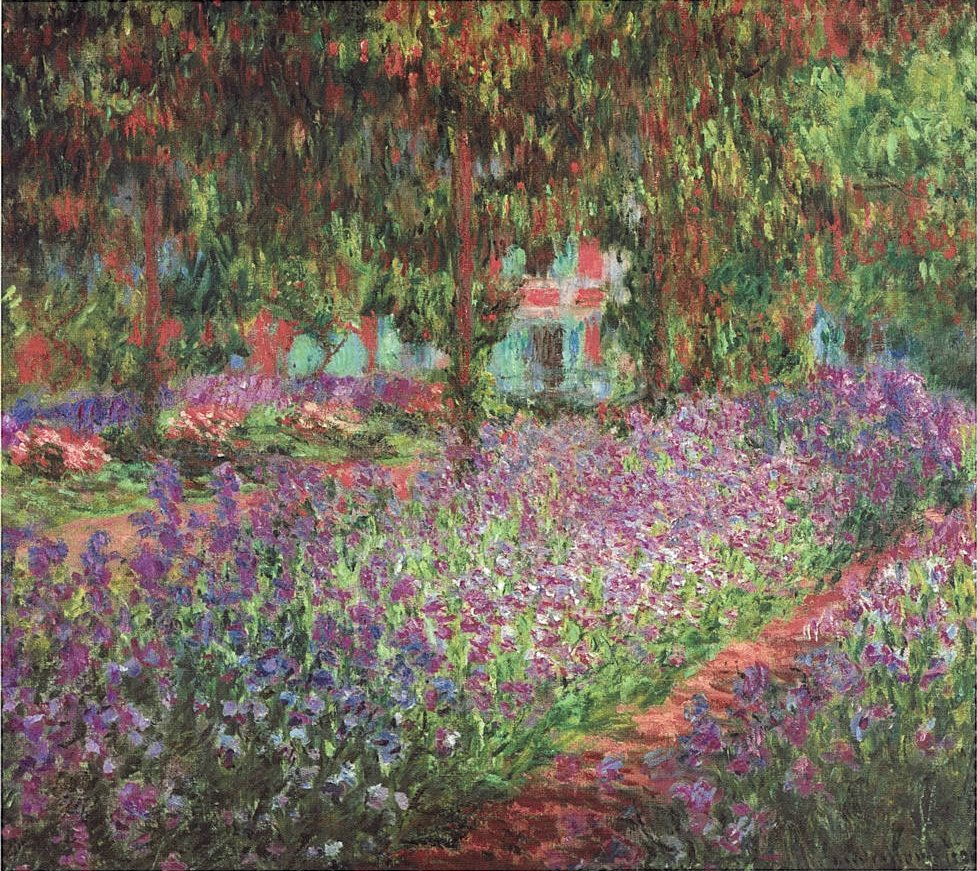 The Artist’s Garden
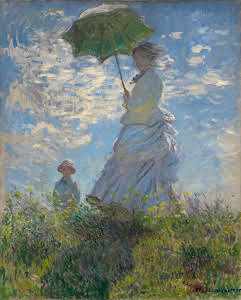 Woman With A Parasol
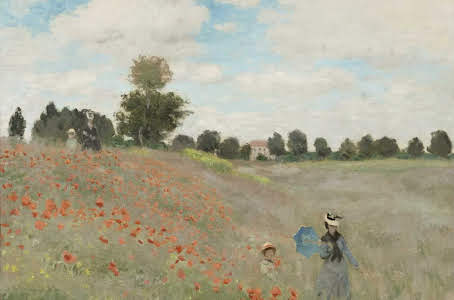 Wild Poppies
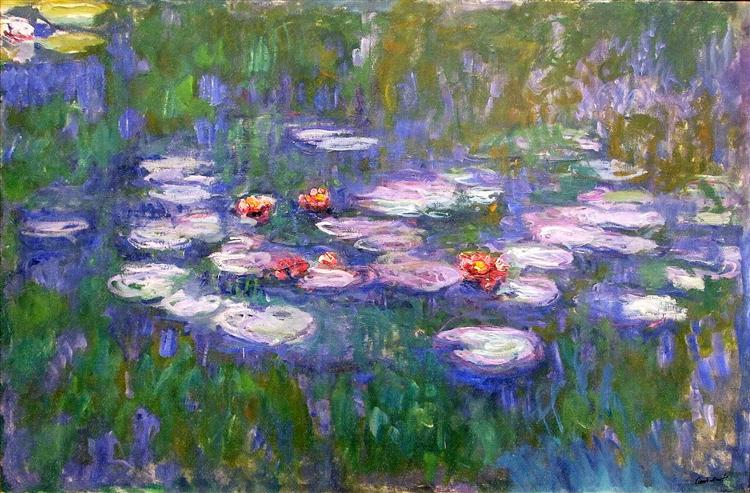 Water Lilies
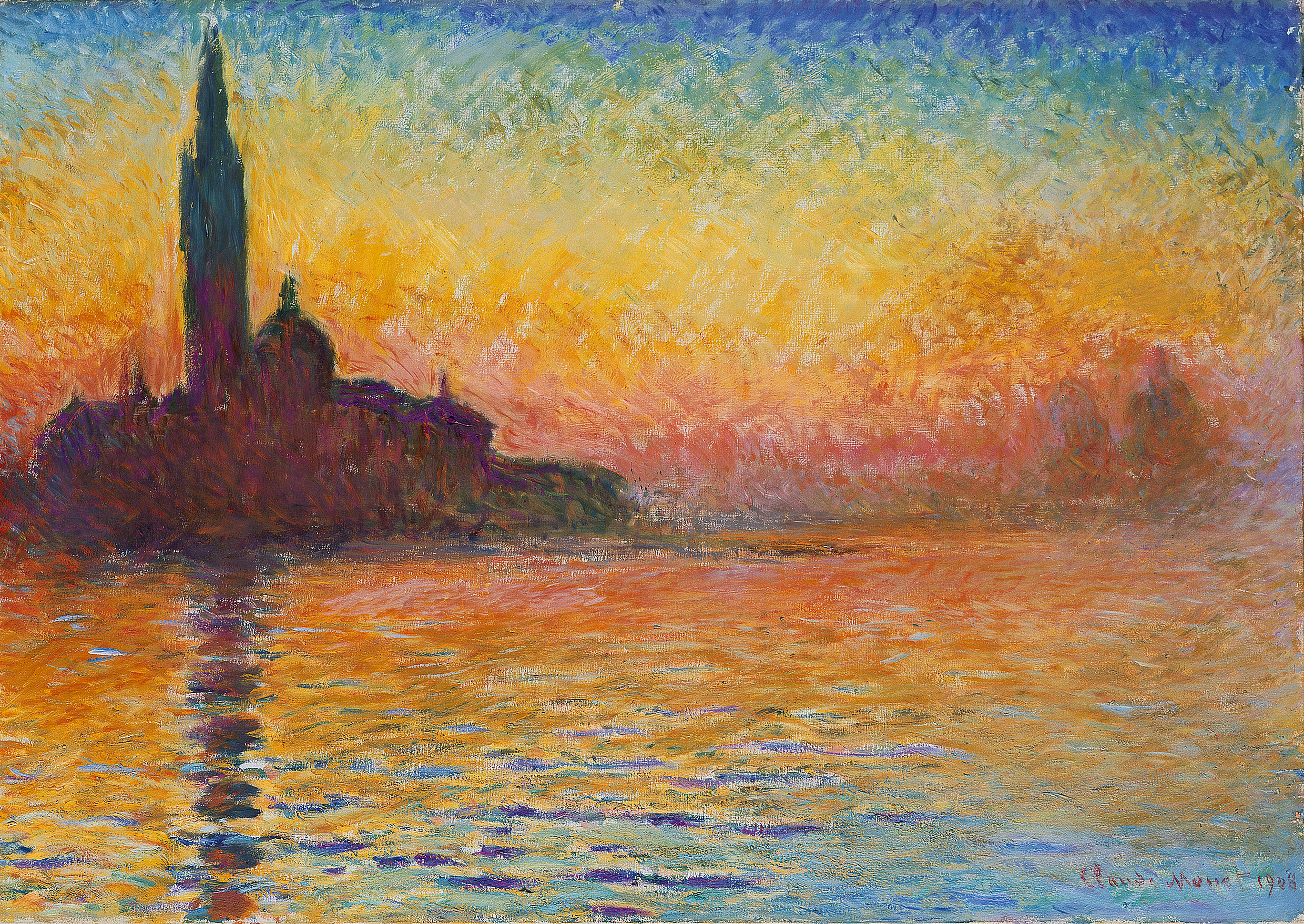 San Giorgio Maggiore at Dusk
This is the actual place. It is in Venice, Italy.
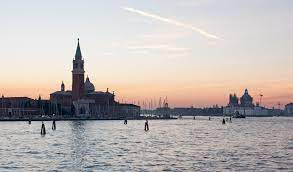 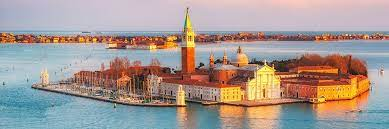 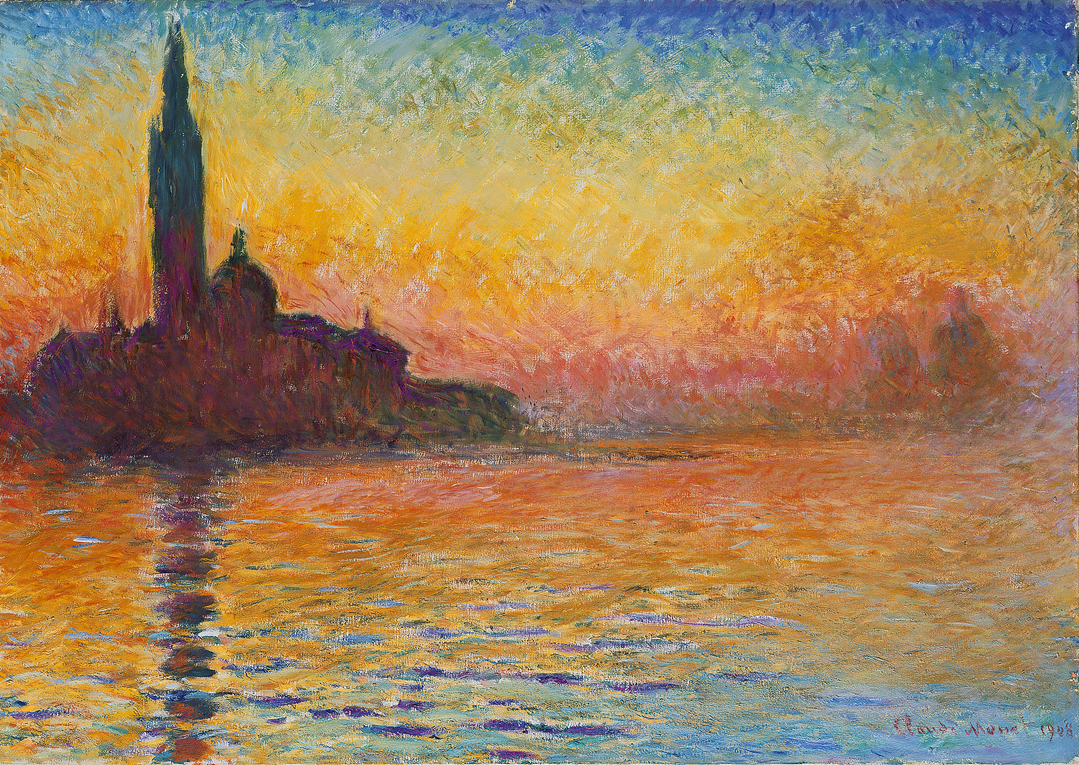 We are going to paint in the style of Claude Monet. Look closely at his brush strokes.
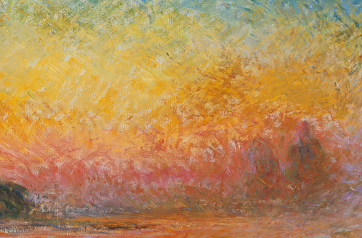 And now look even closer. What do you notice?